The Theory of Sport  TrainingBasic Principles
LESSON 2


Structure of Sport Performance
The kinds of sports
Racing, competitive sport (children, youth, adults, recreational, second level  performance sport, top sport…)
Sport for health
Sport of disable people
Structure of Sport Performance
Somatic  factor
Physique– external appearance of athlete (somatotyp),   anthropometric dimension – H, W, Length of    extremities- composition of body – internal environment
Type of body
Picknic

Athletic

Asthenic
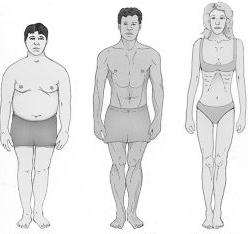 Sheldon somatograf
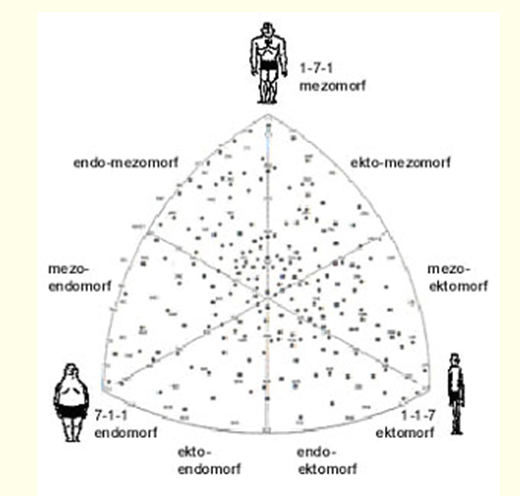 Somatic factor
Internal environment - composition of body  

The quality of systems – cardiovascular  				  - respiratory 				 -  neural system				 -  hormonal 
Precondition to the performance start with rate of tissue
Factor of technique
The ability to learn new movement structure and use its during competition

Condition  factor
Precondition to carry out the movement, motor abilities
Tactical factor
The ability to use the experience and knowledge to gain advantage over opponent 
               Psychological factor
The development of individuality,  social abilities etc.
Classification of the SP
Speed – strength performance
Aesthetic – technical performance 
Endurance performance
Games
Combat sports 
The sport performance connected with the handling of some apparatus, animal or sport equipment 
Sensorimotor performance
Speed – strength performance
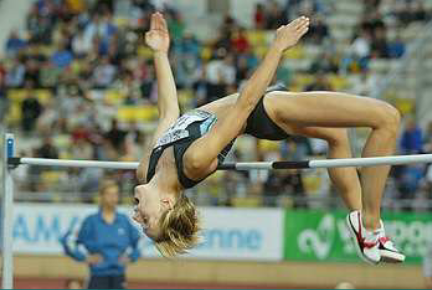 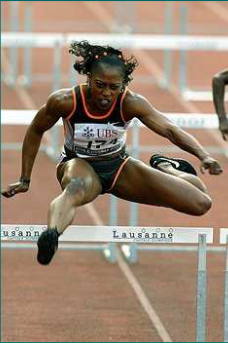 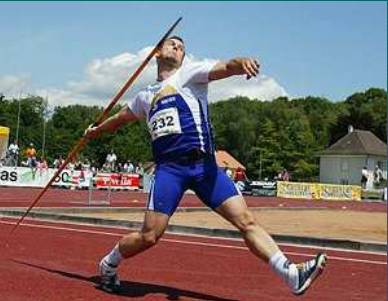 Speed – strength performance
Sports ?
The aim: get over the distance as fast as possible, take the highest, longest  jump, lift the heaviest barbell
Motor abilities – strength, speed, co-ordination
Motor skills – simple structure, locomotion, (cyclic, acyclic, combined), the number of skills- small, variability ???
Physiology – great energy cost during short time, nBM – 10 – 30000%
Psychology – big concentration of volitional effort in short time
Aesthetic – technical performance
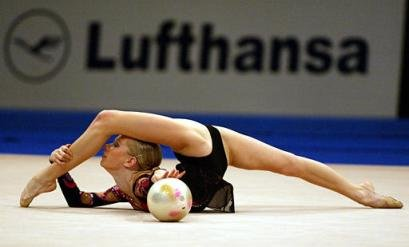 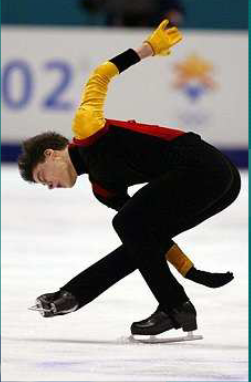 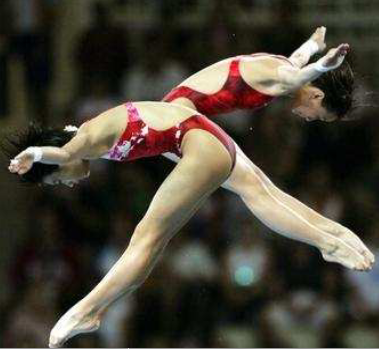 Aesthetic – technical performance
Sports ?
The aim: solution of difficult movement task
Motor  ability: co-ordination, flexibility, strength, speed, 
Motor skills: great number of skills with difficult structure,  variability ???
Physiology: not very high energy cost, aer-anaer. metabolism,  load – middle, nBM – 2 – 5000%
Psych. –creativity, courage
Endurance performance
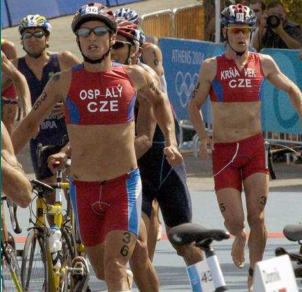 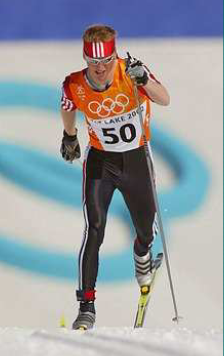 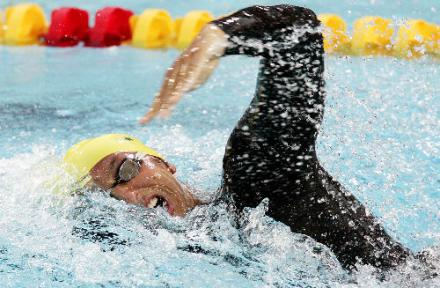 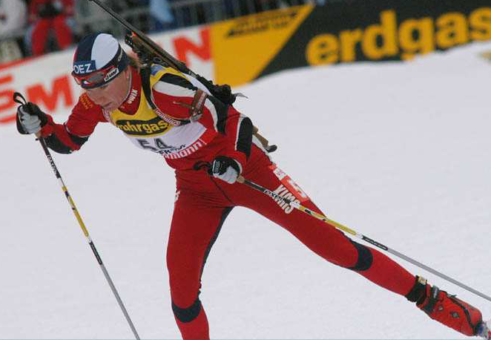 Endurance performance
Sports?
The aim: get over the given distance in shortest time
Motor ability: endurance, strength
Motor skills: small number, structure simple , variability ???
Physiology: middle energy cost per minute, but total cost during the whole time of race is enormous2-5000% nBM,  aer. metabolism, 
Psych: long term volitional effort and concentration, get over fatigue, persistence of effort
Games, collectives sport performance
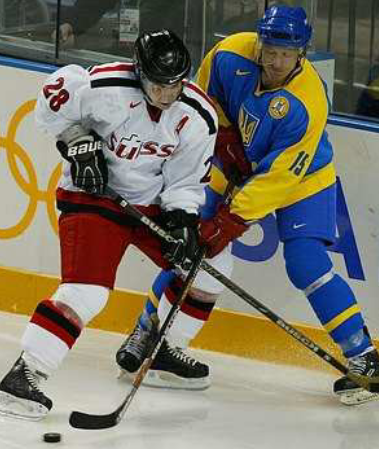 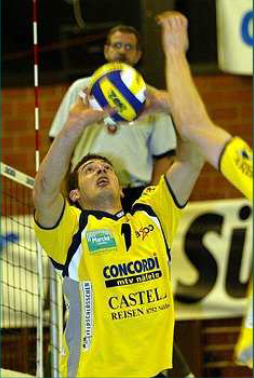 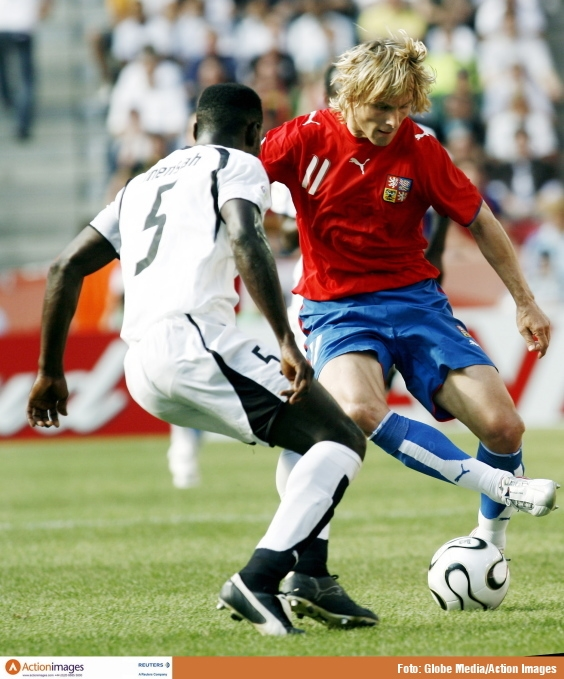 Games, collective sport performance
Games??
The aim: get over active opponent 
Motor ability: all

Motor skills: high number, structure – very complicated,  variability ???
Physiology: load middle and changing, aerobic-anaerobic metabolism, 1 – 2000% nBM
Psych:  creative tactical thinking,  team motivation (team spirit), anticipation,  accept the social rule of team
Combat sports, individual sports
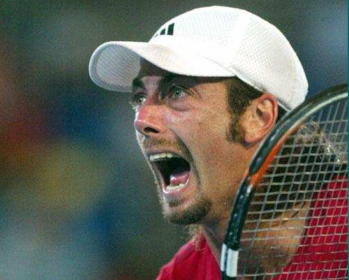 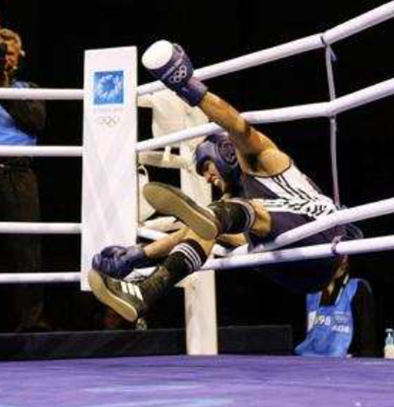 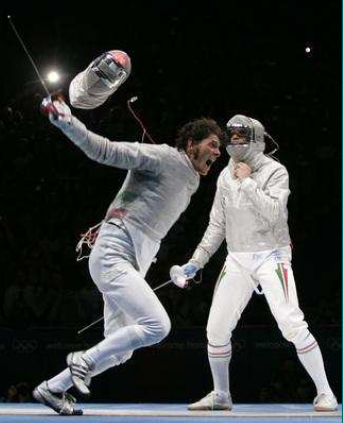 Combat sports, individual sports
Sports ?
The aim: get over active opponent
Motor ability: all
Motor skills: great number, structure – very complicated,   variability ???
Physiology: small to high energy cost, 400-1500%nBM,  aer- anaer. metabolism
 volitional activity, the ability get over pain, control of aggression, decision under deficit of time, anticipation
The sport performance connected with the handling of some apparatus, animal or sport equipment
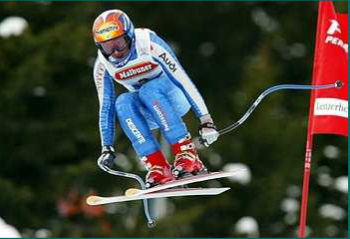 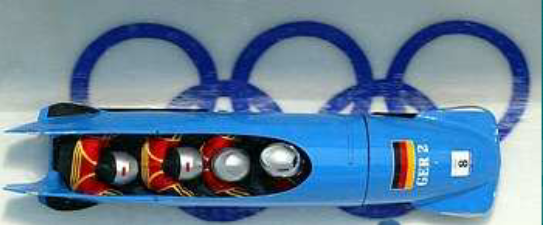 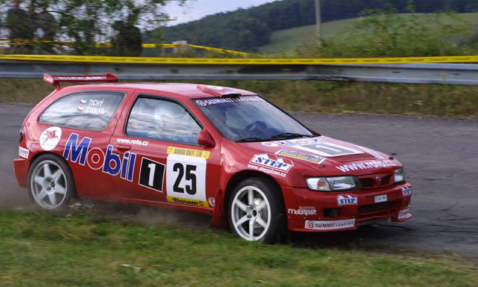 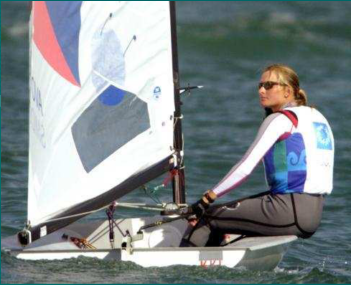 The sport performance connected with the handling of some apparatus, animal or sport equipment
Sports ?
The aim: get over distance, optional exercise  in shortest time
Motor ability: all
Motor skills: from low to very high number, structure – very various,  variability ?
Physiology: energy cost 500-1000% nBM,  rather aer. than anaer. met. 
Psych: decision under time deficit, get over the fear, scare, courage, risk,  danger, solve the unexpected problems
Sensorimotor performance
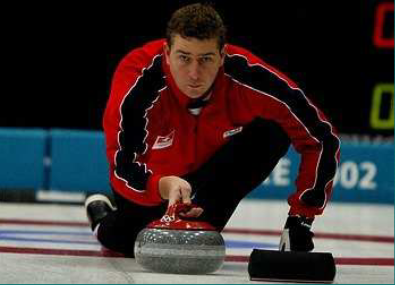 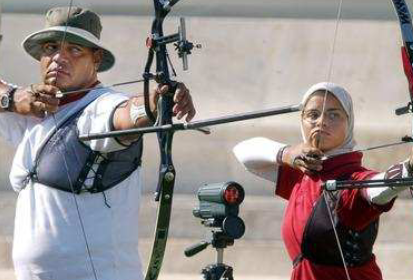 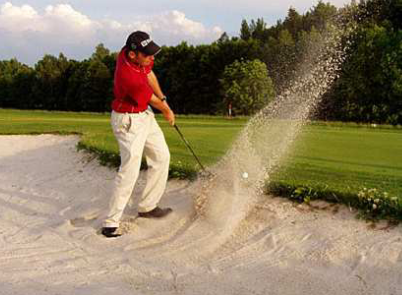 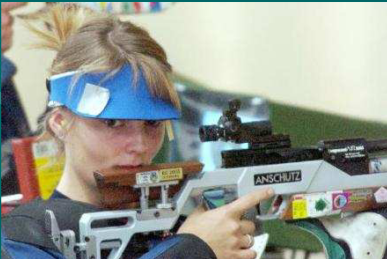 Sensorimotor performance
Sports ?
The aim: the most accurate hit of the target
Motor ability: co-ordination
Moto skills: small number, structure simple, variability???
 Physiology: energy cost low, 400-700% nBM, 
Psych: high level of concentration,